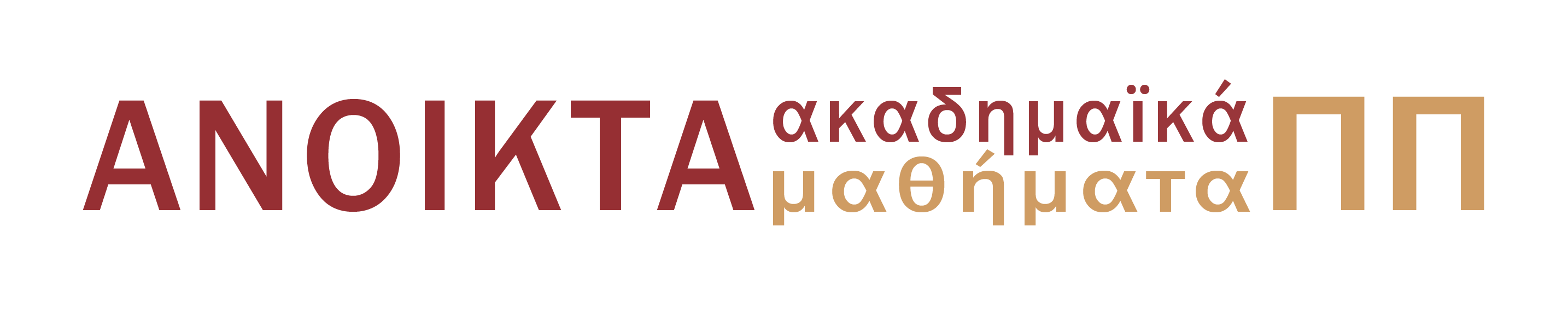 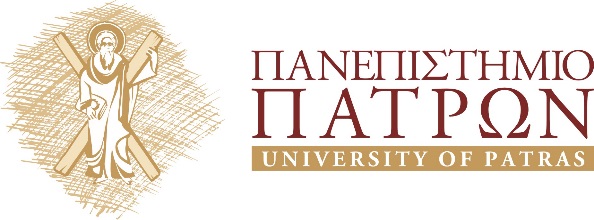 Οι Τεχνολογίες της Πληροφορίας και των Επικοινωνιών στη Διδασκαλία και τη ΜάθησηΜάθημα επιλογής 7ο εξάμηνο, Τμήμα Επιστημών της Εκπαίδευσης και της Αγωγής στην Προσχολική Ηλικία, Πανεπιστήμιο Πατρών
Ενότητα 12 :  Κινητές Υπολογιστικές Συσκευές – Mobile Learning – Φορητή Μάθηση

Βασίλειος Κόμης
ΤΕΕΑΠΗ
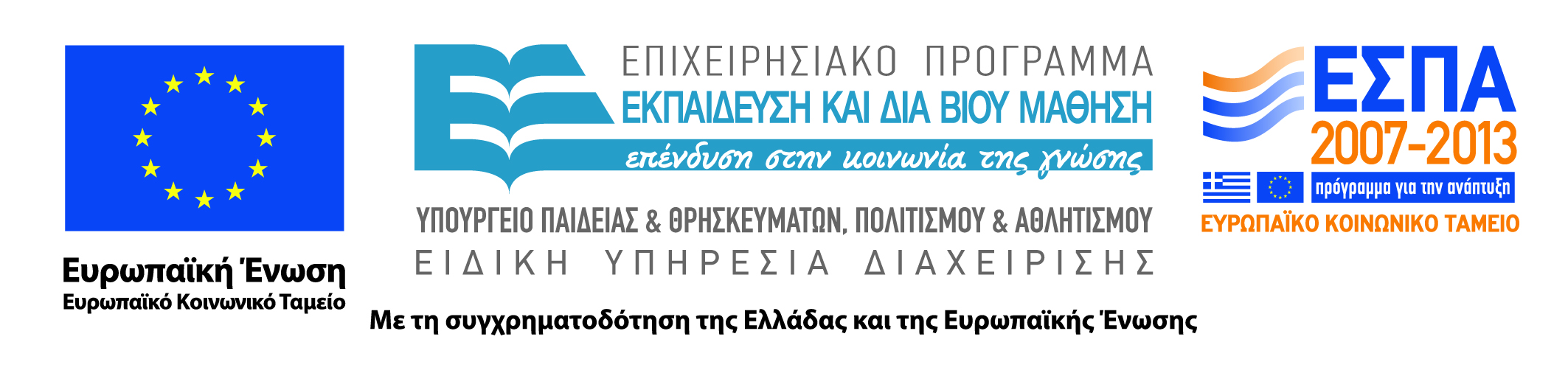 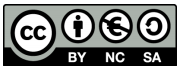 Άδειες Χρήσης
Το παρόν εκπαιδευτικό υλικό υπόκειται σε άδειες χρήσης Creative Commons. 
Για εκπαιδευτικό υλικό, όπως εικόνες, που υπόκειται σε άλλου τύπου άδειας χρήσης, η άδεια χρήσης αναφέρεται ρητώς.
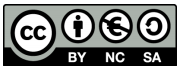 Χρηματοδότηση
Το παρόν εκπαιδευτικό υλικό έχει αναπτυχθεί στα πλαίσια του εκπαιδευτικού έργου του διδάσκοντα.
Το έργο «Ανοικτά Ακαδημαϊκά Μαθήματα στο Πανεπιστήμιο Πατρών» έχει χρηματοδοτήσει μόνο τη αναδιαμόρφωση του εκπαιδευτικού υλικού. 
Το έργο υλοποιείται στο πλαίσιο του Επιχειρησιακού Προγράμματος «Εκπαίδευση και Δια Βίου Μάθηση» και συγχρηματοδοτείται από την Ευρωπαϊκή Ένωση (Ευρωπαϊκό Κοινωνικό Ταμείο) και από εθνικούς πόρους.
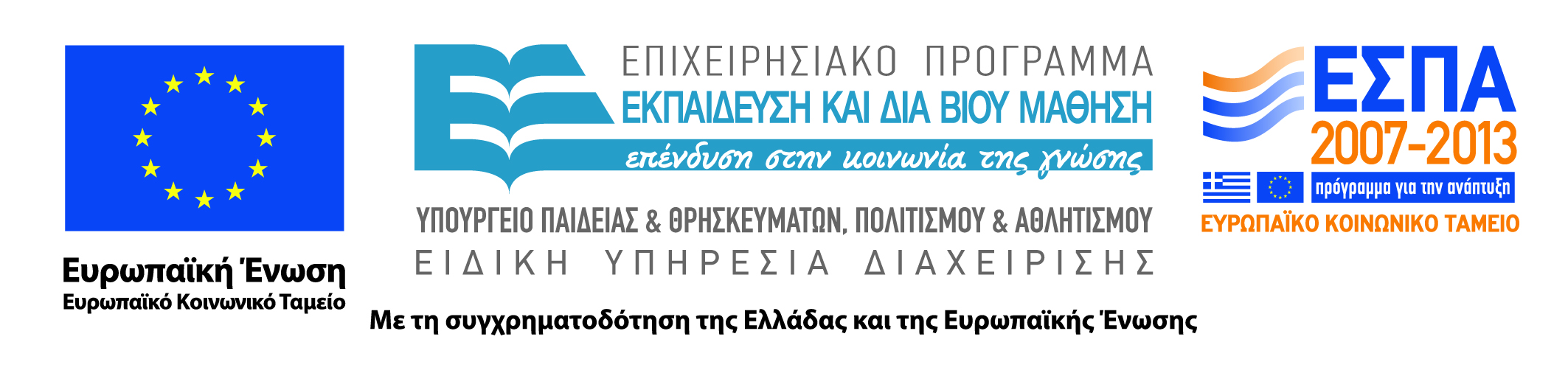 Σκοπός
Εισαγωγή στον ορισμό της Φορητής Μάθησης - Τεχνολογικό & Παιδαγωγικό Πλαίσιο 
Χαρακτηριστικά και Βασικές Χρήσεις
Μελέτες σε σχολεία και Εφαρμογές
Τι είναι η φορητή μάθηση;
Mobile Learning (m-learning, Φορητή Μάθηση)
Μάθηση που λαμβάνει χώρα όταν ο μαθητής είναι σε κίνηση, δεν είναι περιορισμένος σε μια προκαθορισμένη τοποθεσία ή όταν ο μαθητής εκμεταλλεύεται τις ευκαιρίες που προσφέρονται από τις φορητές τεχνολογίες.
Ubiquitous Learning (u-learning)
Συχνά χρησιμοποιείται αντί του m-learning. 
Πρόκειται για μάθηση που λαμβάνει χώρα οπουδήποτε και οποτεδήποτε, χωρίς πάντα ο μαθητής να έχει τη συναίσθηση ότι μαθαίνει. 
Η χρήση των ΤΠΕ είναι διαφανής.
Τεχνολογικό Πλαίσιο
«…τεχνολογίες (πληροφορικής και τηλεπικοινωνιών) που προσφέρουν φορητότητα, ασύρματη επικοινωνία και συνδεσιμότητα καθώς και τις συσκευές που τις υποστηρίζουν…» (Chen & Kotz, 2000)
Οθόνης αφής, συνδεσιμότητα, υπολογιστική ισχύ, αυτονομία, μνήμη, φωτογραφική μηχανή, υπηρεσίες τοποθεσίας, αισθητήρες, θύρες σύνδεσης
PDA’s, eBook Reader, Smartphones, Tablet PC
Λογισμικό συστήματος  (IOS, Android, Windows, Blackberry)
Εφαρμογές (apps) (App Store, Google Play)
Ubiquitous computing
Περιορισμοί (αυτονομία, συνδεσιμότητα, συσκευές εξόδου, εφαρμογές, εκπαιδευτικό λογισμικό)
Παιδαγωγικό Πλαίσιο
Οι έρευνες εστιάζουν (J.-L. Hung & Zhang, 2012) 
Ζητήματα σχεδίασης συσκευών και εφαρμογών
Ζητήματα αποδοχής της τεχνολογίας
Ζητήματα διαχείρισης εκπαιδευτικής διαδικασίας 
Ζητήματα αποτελεσματικότητας 
Εφαρμογή σε πιλοτικές ή πραγματικές συνθήκες
Συνεργατική μάθηση (κοινωνικές εφαρμογές διαμοίρασης περιεχομένου, συνδεσιμότητα, κινητικότητα, ενσωμάτωση στο συμβατικό περιβάλλον μάθησης)
Δεν μετασχηματίζουν το περιβάλλον μάθησης και επίκεντρο είναι ο μαθητής
Flipped classroom (lecture -> activity)
Χαρακτηριστικά Φορητής Μάθησης
Κίνηση στο χώρο
Χρήση εργαλείων και πηγών που είναι φορητά και προσωπικά
Εναλλαγή εργαλείων/πηγών 
Μετακίνηση ανάμεσα σε θεματικές και γνωστικά αντικείμενα
Μετακίνηση ανάμεσα σε ομάδες μάθησης και ρόλους
Δυνατότητα ανταλλαγής δεδομένων, ιδεών, υποστήριξη συνεργασίας
Η διαδικασία έχει μεγάλη έκταση σε χρόνο
Δεν είναι σαφής η χρονική στιγμή έναρξης και λήξης της διαδικασίας μάθησης
5/46
Βασικές χρήσεις
Ως ηλεκτρονικό βιβλίο
Για επικοινωνία
Συλλογή και διαχείριση δεδομένων
Αναζήτηση πληροφοριών μέσω ασύρματης σύνδεσης στο Διαδίκτυο
Πλαισίωση και διαχείριση εκπαιδευτικών δραστηριοτήτων 
Διαμοιρασμός πληροφοριών
6/46
Χώροι Εφαρμογής
Τυπική εκπαίδευση
Σε όλες τις βαθμίδες
Παραδείγματα: 
….
	Μη Τυπική εκπαίδευση και Άτυπη εκπαίδευση
Σε όλες τις ηλικίες
Παραδείγματα: Μουσεία, Ζωολογικά Πάρκα, Βοτανικοί κήποι, πόλεις
7/46
[Speaker Notes: Αυξανόμενη η εφαρμογή των φορητών τεχνολογιών για την υποστήριξη εκπαιδευτικών διαδικασιών εντός και εκτός τάξης]
Μελέτες σε σχολεία
Πάνω από 1,5 εκατομμύριο iPads από την Apple για εκπαιδευτικούς σκοπούς – iPad Initiative
Samsung - the Samsung Smart School Solution
Αμερική, Ν. Κορέα, Αυστραλία (με πρωτοβουλία του Υπ. Παιδείας), Ν. Ζηλανδία, Νορβηγία
Ελλάδα – Κολέγιο Ρόδου, Εκπαιδευτήρια Δούκα, Εκπαιδευτήρια Πλάτων, Πρότυπο Πειραματικό Σχολείο του Παν. Αθηνών – ηλεκτρονική τσάντα.
Τεχνολογικές λύσεις – εργονομικά χαρακτηριστικά, θέματα ασφάλειας και ανθεκτικότητας της συσκευής, θέματα ευχρηστίας και θέματα προεγκατεστημένων επιλεγμένων εφαρμογών
Vinci Learning Tablets (http://www.vincigenius.com/), Samsung Galaxy Tab 3 Kids, Lexibook Junior Tablet, Kurio 7S, Nabi 2 και Arnova Childpad 4GB
Εφαρμογές σε κινητές συσκευές
Εποικοδομιστικές
Υπερμέσα
Dolphin Browser
Firefox Browser for Android
Εννοιολογικοί χάρτες
SimpleMind Free mind mapping
Mindjet for Android
Οπτικοποιήσεις
Planets
Pocket Planets Lite
Προσομοιώσεις
Pendulum Simulation
Pendulum Lab Physics Simulator
Εικονικά εργαστήρια
Biochemistry Lab Suite
Συστήματα σύνδεσης με το περιβάλλον (GPS)
Sky Map
Maps
Compass
Pendulum Simulation
Smart Measure
Earth-Now
Real Time GPS Tracker
Thermometer
Συμπεριφοριστικές
Ασκήσεις – Καθοδήγηση
Kids Numbers and Math Lite
National Flags Quiz
Πολυμέσα
Παραμύθια
San Simera-Σαν Σήμερα
Εκπαιδευτικά παιχνίδια 
Κρεμάλα - Hangman in Greek
Τα παιδία παίζει
Kids Animal Piano Free
Markers
Κοινωνικοπολιτισμικές
Εγκυκλοπαίδειες – λεξικά
Αγγλο Ελληνικό Λεξικό ΔΩΡΕΑΝ
Wikipedia
Wiki Encyclopedia
Tablet Browser for Wikipedia
iTranslate - free translator
Μηχανές αναζήτησης
Top Search Engines
Google Search
Google Gesture Search
Voice Search
Google Goggles
Barcode Scanner
Shazam
Εικονικοί κόσμοι
Street View on Google Maps
Εργαλεία επικοινωνίας
WhatsApp Messenger
Skype - free IM & video calls
Viber : Free Calls & Messages
GO SMS Pro
Tango Text, Voice, Video Calls
Σημειωματα
Σημείωμα Ιστορικού Εκδόσεων Έργου
Το παρόν έργο αποτελεί την έκδοση 1.0.

Έχουν προηγηθεί οι κάτωθι εκδόσεις:
-
Σημείωμα Αναφοράς
Copyright Πανεπιστήμιο Πατρών, Βασίλειος Κόμης. «Οι Τεχνολογίες της Πληροφορίας και των Επικοινωνιών στη Διδασκαλία και τη Μάθηση: Κινητές Υπολογιστικές Συσκευές – Mobile Learning – Φορητή Μάθηση». Έκδοση: 1.0. Πάτρα, 2015.

Διαθέσιμο από τη δικτυακή διεύθυνση:
https://eclass.upatras.gr/courses/PN1423/
Σημείωμα Αδειοδότησης
Σημείωμα Αδειοδότησης Το παρόν υλικό διατίθεται με τους όρους της άδειας χρήσης Creative Commons Αναφορά, Μη Εμπορική Χρήση Παρόμοια Διανομή 4.0 [1] ή μεταγενέστερη, Διεθνής Έκδοση. Εξαιρούνται τα αυτοτελή έργα τρίτων π.χ. φωτογραφίες, διαγράμματα κ.λ.π., τα οποία εμπεριέχονται σε αυτό και τα οποία αναφέρονται μαζί με τους όρους χρήσης τους στο «Σημείωμα Χρήσης Έργων Τρίτων».
 


[1] http://creativecommons.org/licenses/by-nc-sa/4.0/ 

Ως Μη Εμπορική ορίζεται η χρήση: 
• που δεν περιλαμβάνει άμεσο ή έμμεσο οικονομικό όφελος από την χρήση του έργου, για το διανομέα του έργου και αδειοδόχο
 • που δεν περιλαμβάνει οικονομική συναλλαγή ως προϋπόθεση για τη χρήση ή πρόσβαση στο έργο
 • που δεν προσπορίζει στο διανομέα του έργου και αδειοδόχο έμμεσο οικονομικό όφελος (π.χ. διαφημίσεις) από την προβολή του έργου σε διαδικτυακό τόπο 

Ο δικαιούχος μπορεί να παρέχει στον αδειοδόχο ξεχωριστή άδεια να χρησιμοποιεί το έργο για εμπορική χρήση, εφόσον αυτό του ζητηθεί.
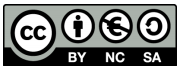 Διατήρηση Σημειωμάτων
Οποιαδήποτε αναπαραγωγή ή διασκευή του υλικού θα πρέπει να συμπεριλαμβάνει:
το Σημείωμα Αναφοράς
το Σημείωμα Αδειοδότησης
τη δήλωση Διατήρησης Σημειωμάτων
το Σημείωμα Χρήσης Έργων Τρίτων (εφόσον υπάρχει)
μαζί με τους συνοδευόμενους υπερσυνδέσμους.
Σημείωμα Χρήσης Έργων Τρίτων
Το Έργο αυτό κάνει χρήση των ακόλουθων έργων:
Εικόνες/Σχήματα/Διαγράμματα/Φωτογραφίες
Οποιασδήποτε μορφής  υλικό περιλαμβάνεται στο ανωτέρω έργο και δεν αναφέρεται σε ξεχωριστή πηγή αναφοράς, τότε αποτελεί πνευματική ιδιοκτησία του διδάσκοντα Καθηγητή, Βασίλη Κόμη.
Τέλος 12ης Ενότητας
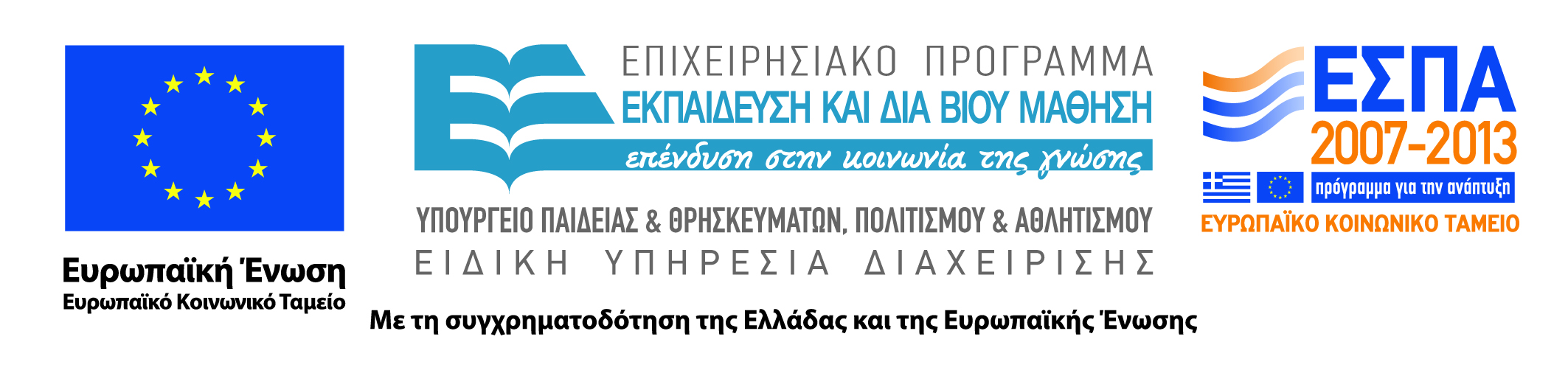 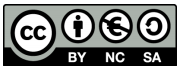